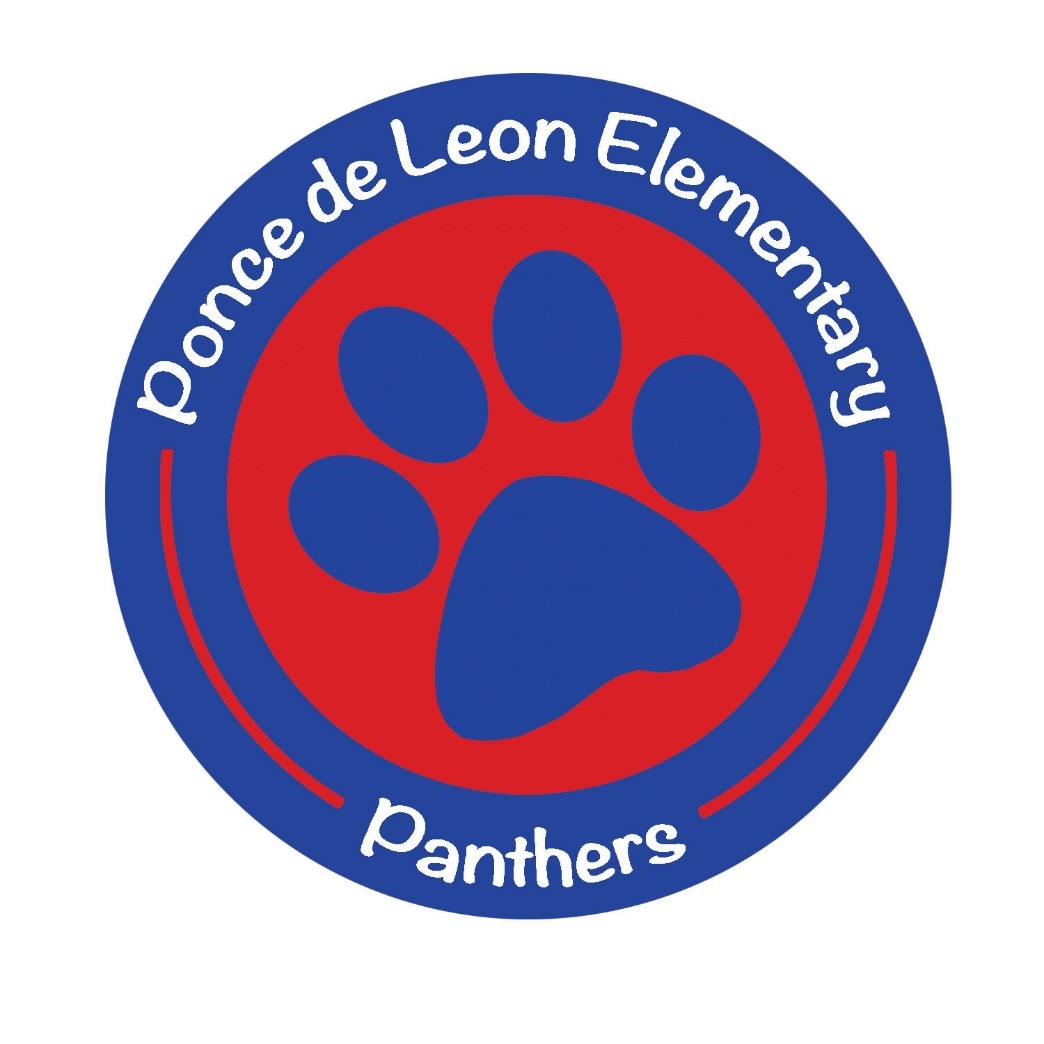 Ponce de Leon Elementary School 
August 31, 2022
5:00pm
Cafeteria 
Kristy James
Title I Annual Parent Meeting
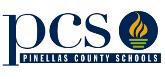 [Speaker Notes: Evidence: Upload completed presentation and recorded feedback as part of the evidence to support the Annual Meeting Materials. Do not forget the sign-in sheets, and survey/feedback that you receive throughout the meeting.]
All About Title I
Title I is the largest federal assistance program for our nation’s schools.
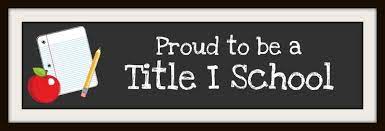 Title I is the largest federal assistance program for our nation’s schools.
The program serves 75 schools in Pinellas County including eligible students in 36 non-public schools.
2
[Speaker Notes: Highlight the Title I Program here in Pinellas County.]
Title I Funding Process
Pinellas County Schools
Increased Student Achievement
Federal Government
3
1
2
4
Florida Department of Education
Insert School Name
3
[Speaker Notes: The Florida Department of Education receives funds from the federal government. Districts receive Title I funds from Department of Education, and the school district distributes these funds to schools based on the percentage of children eligible for free/reduced price lunch; however, students do not have to be from low-income families to receive help.]
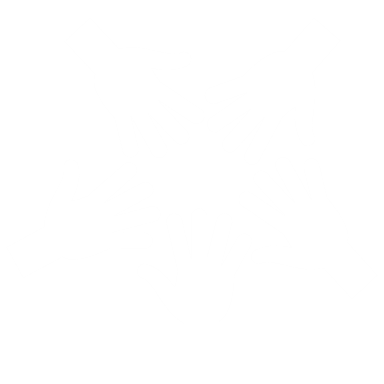 Supplemental Resources
Definition: provided in addition to what is already present or available to complete or enhance it.
https://languages.oup.com/
4
[Speaker Notes: Title I is supplemental federal funding that provides e

Definition: provided in addition to what is already present or available to complete or enhance it extra academic support and learning opportunities for economically disadvantaged students.]
Title I Schoolwide Planning and Input
Second
Last
First
Please attend online or in-person meetings/trainings and complete surveys to provide input on Title I funding.
All Title I schools must document that parents are involved in the schoolwide planning process.
Seek Input from school, family, and community members determine how Title I funds are used based on a needs assessment.
5
[Speaker Notes: Evidence for input  – input from school can be a survey or notes, which include quotes related to what was shared as feedback AND how this input will be used to inform the PFEP and future engagement activities. 

Evidence of Attendance – please include attendance of DIVERSE stakeholder group/s.]
Title I Schoolwide Budget
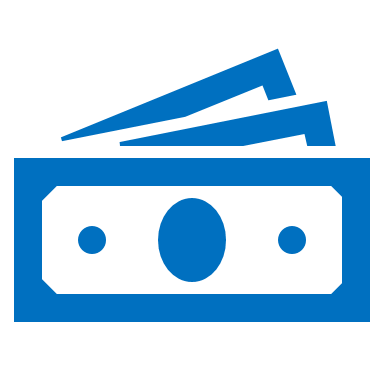 Ponce de Leon Elementary School is provided $310, 811 to pay for supplemental resources and programs for increased student achievement.

Three Title 1 Hourly Teachers for Small Group Instruction
Agendas for Parent Communication
Funds towards Teacher Training and Professional Development
3 Reading Recovery Teachers
1 Science Lab Teacher
Instructional Materials and Supplies
6
A+ School’s Title I Parent & Family Engagement 2022-23 Budget
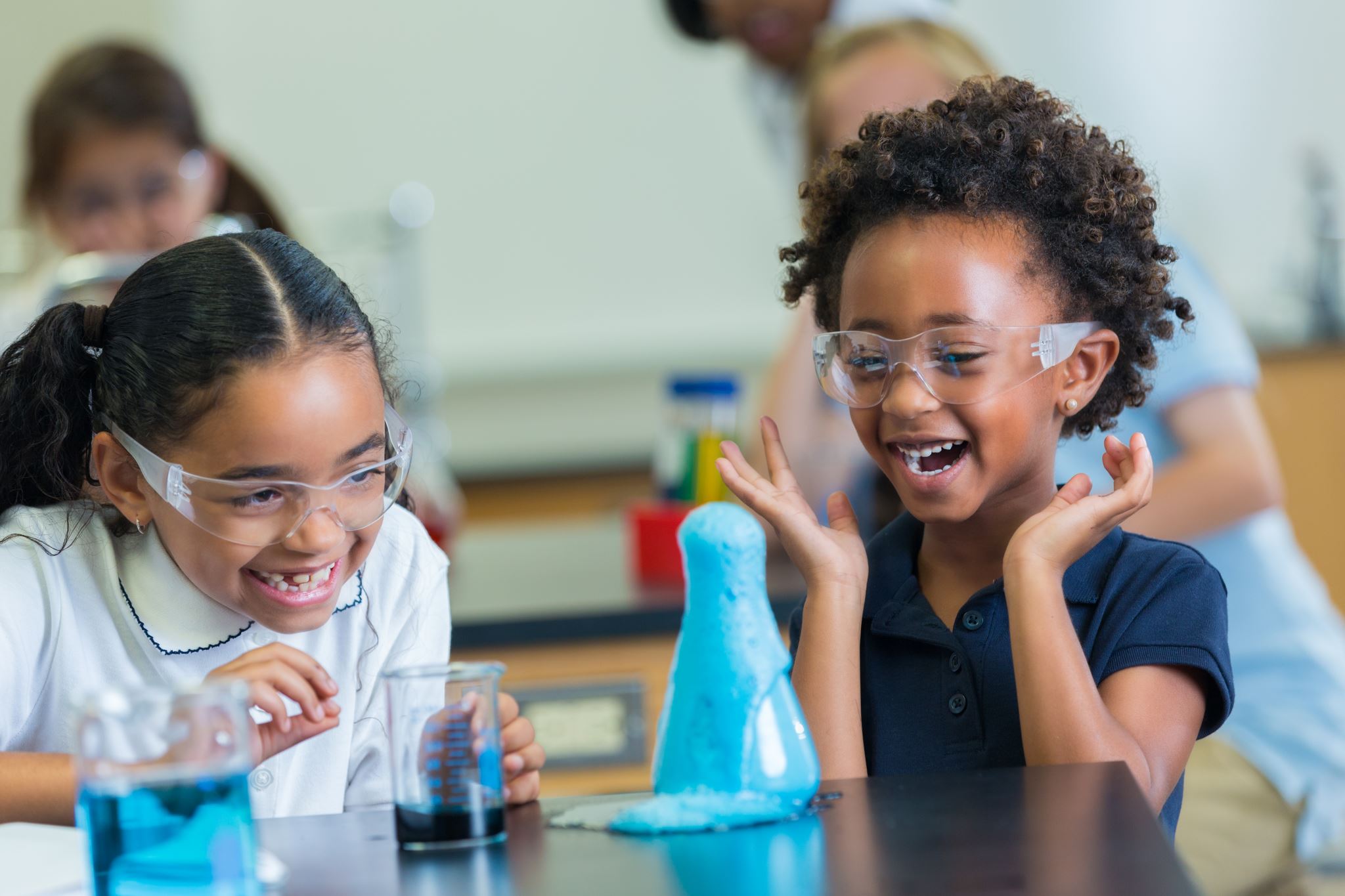 Total Allocation - $7,000
Postage
Instructional Materials
Family Academic Nights
Agendas
[Speaker Notes: SAMPLE ONLY  - Delete Slide 
Highlight your budget and resources and how they will be used to support family engagement.]
Parent’s Right to Know
As a parent of a student attending a Pinellas County School Public School, you have the right to…
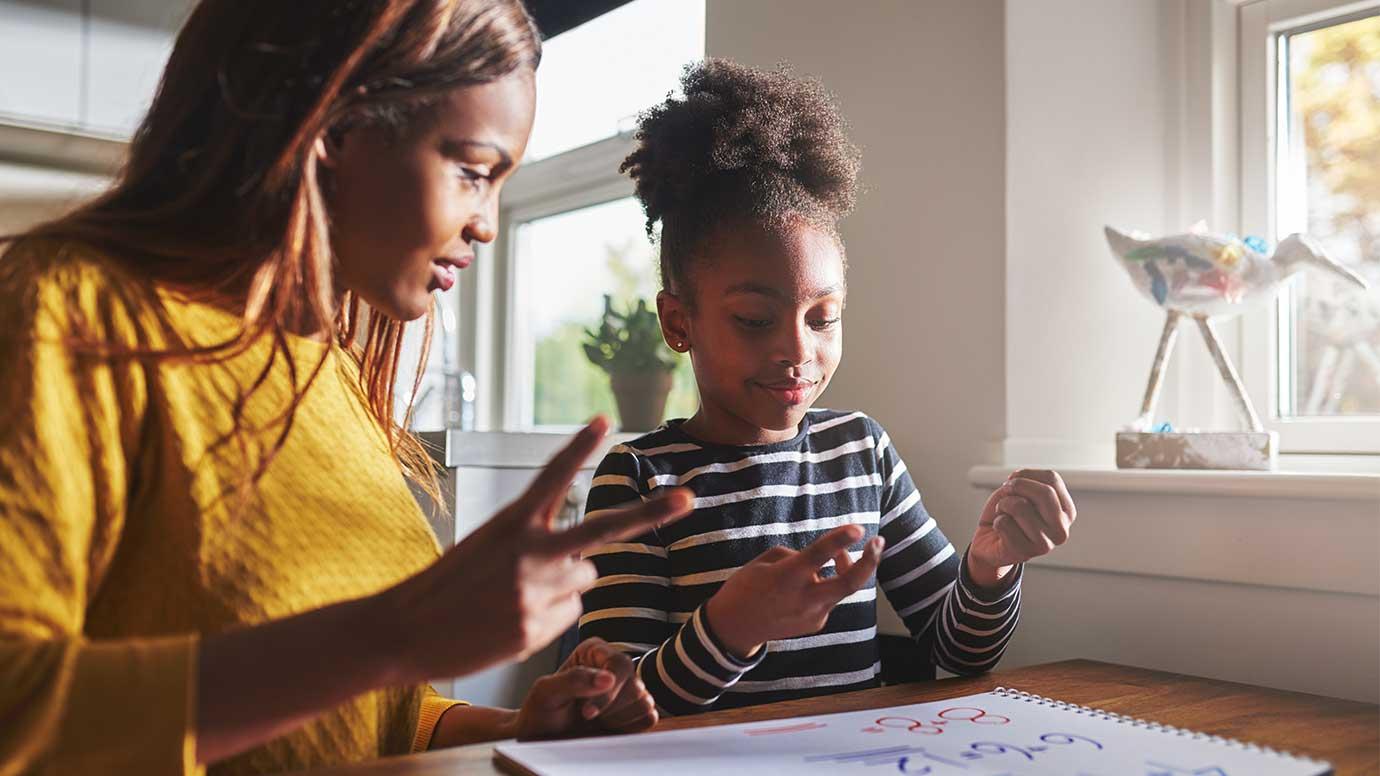 8
Working Together for Student Success
As a Title I parent you have the right to be involved in the development of the following plans and documents for our school which can be found on our website https://www.pcsb.org/ponce-es to view as well as in the Parent Station located front office.
Title I Schoolwide Plan
School Improvement Plan (SIP)
Parent and Family Engagement Plan (PFEP)
School-Parent-Student Compact
9
[Speaker Notes: Our school’s Title I Parent Station is located (insert location or photo of Title I Parent Station (front office and on the webpage). Please include photo as part of the evidence monitoring. 

You will find a copy of our School Improvement Plan, Title I Schoolwide Plan, School’s PFEP, the School District’s PFEP, Parent’s Right to Know Memo, Upcoming Events, Compact, (insert other documents at your station)]
Parent-School-Student Compact
The purpose of the compact is to foster student achievement. By signing the Parent-School-Student Compact, (Insert name of school here), teachers, staff, parents and students agree to work together to share the responsibility of helping students meet or exceed state, district and school academic goals.
The Parent-School-Student Compact is updated every year to include parent, student, teacher, and staff input. Parent, student, teacher and staff comments are welcome at any time during the year.
Please review and sign your child’s Compact.

Our goal is to receive 100% signed compacts!
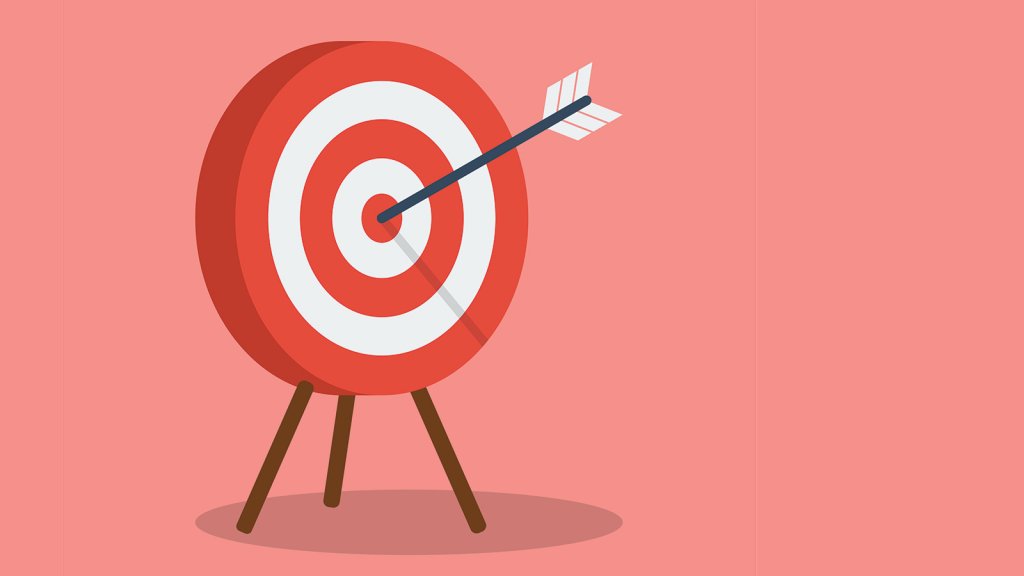 10
[Speaker Notes: At the elementary level, school compacts are used as a progress monitoring tool through the year during parent teacher conferences.]
Sample School Compact
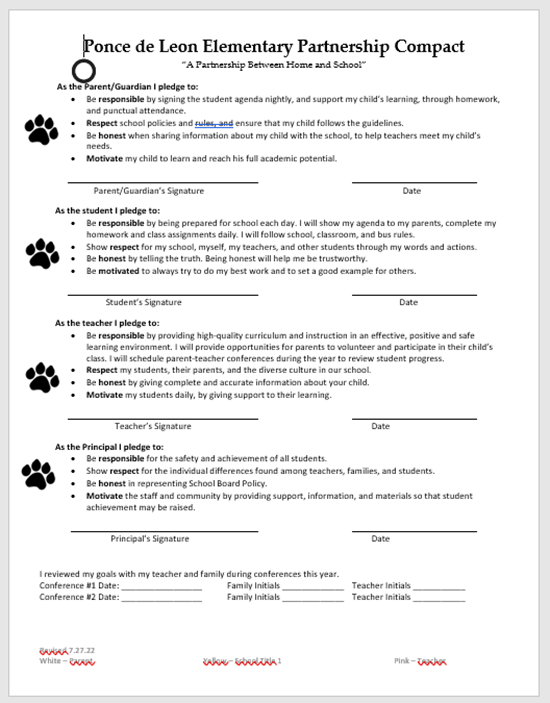 11
[Speaker Notes: Highlight any things that unique to your school’s compact.]
Parent and Family Engagement Plan (PFEP)
The PFEP Sections include information about the following: 

Parent trainings to increase student achievement
Staff trainings for engaging parents
Communication methods between home and school
Flexible meeting times
Accessibility for parents
Coordinating with other Federal Programs
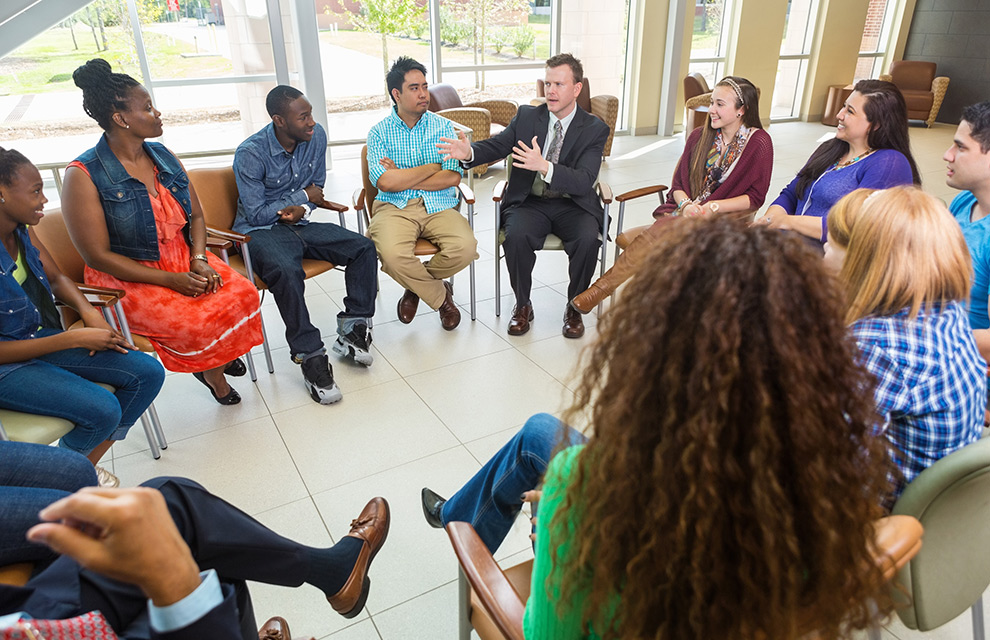 12
[Speaker Notes: Provide information on the specific committees that parents can be involved. Include the purpose, date and time of meetings. 
Explain the PFEP and its purpose. 
Consider the evidence related Title I Crate, Sample of Evidence,]
Opportunity for Two Way Communication
As mentioned in the previous slide, the PFEP ensures to provide families with flexible meeting times.  

Engagement Tip!

Conduct a quick poll to find out what times work best for your families.

*Check out polleverywhere.com*
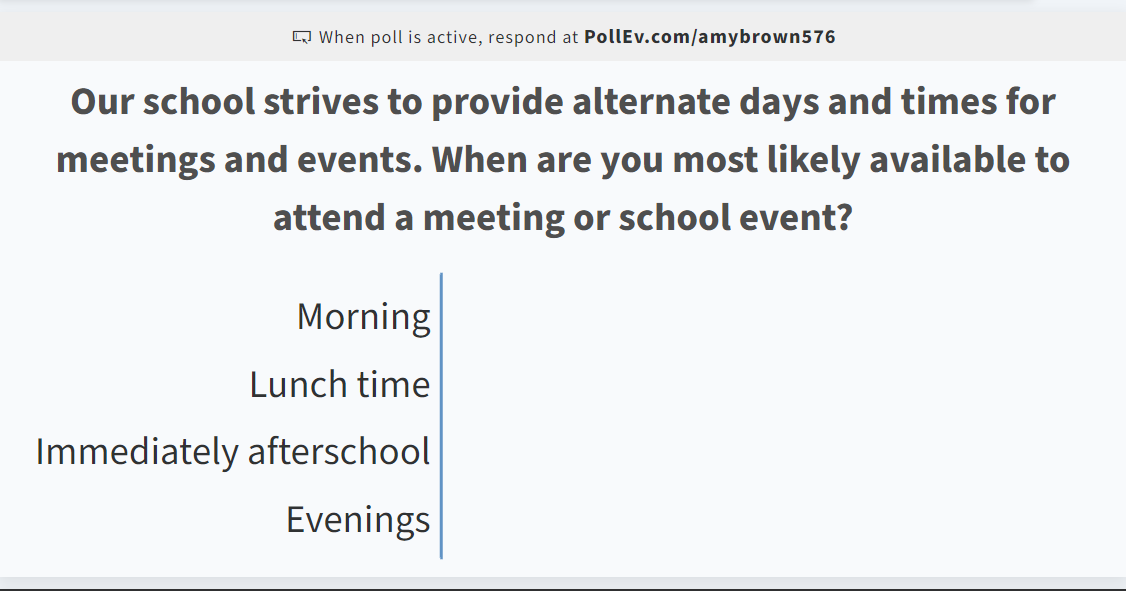 13
[Speaker Notes: Evidence – please keep this as evidence to support using feedback to inform flexible meetings.]
Parent Advisory Council (PAC)
The District has a Parent and Family Engagement Plan. The summary of the plan is in the Title I School & Family Partnership Overview.
You may access the full plan at www.pcsb.org/titleone
The Parent Advisory Council (PAC) is responsible for reviewing and revising the District PFEP.  
PAC will meet virtually or in-person with the district’s Title I staff.
Each school is committed to having at least one member representative on PAC. 
PAC meets twice a year, if you are interested in representing our school please notify, Insert contact person
14
[Speaker Notes: Please add your PAC representative in slide and share with your Title I Specialist.]
Recruitment Video: We Want you !
Parent Advisory Council (PAC) Video
15
[Speaker Notes: Please play the 1-minute video to share with families about the PAC and the interest form (which is on the next slide).]
Parent Advisory Council (PAC) Interest Form
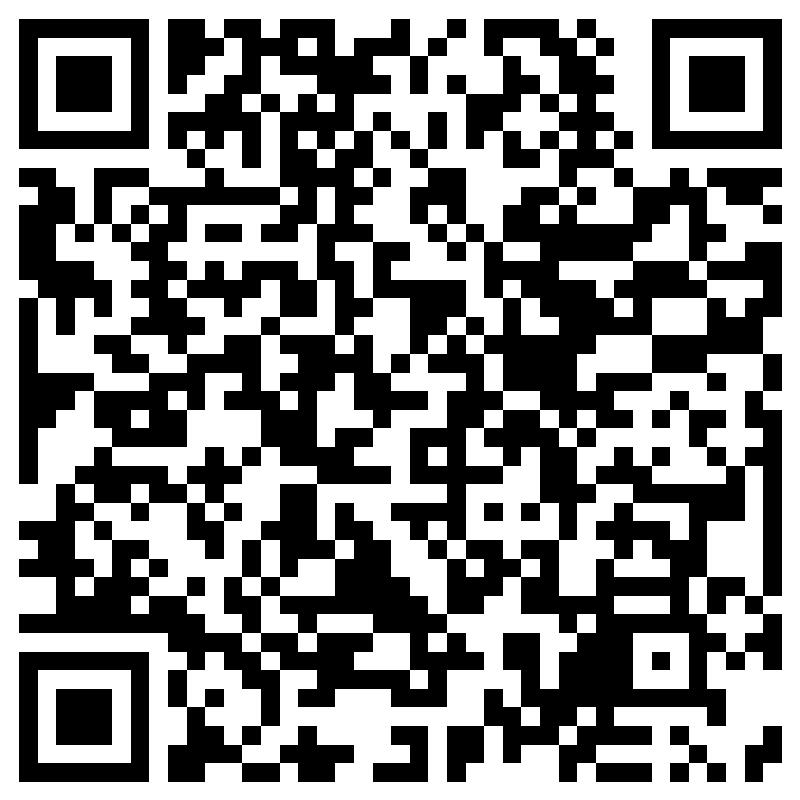 16
[Speaker Notes: Please complete the form if you are interested in representing your school/community. 

Please allow a minute for interested families to complete the form during the meeting. 

Here is the link for you to share also:  https://forms.office.com/r/XYv54tECMy]
Accountability
School Report Cards 

School Grade and Overview
Population and Enrollment 
Assessments – Academic Achievement, Growth, and Population
Assessments – English Language Learners 
Graduation and Beyond
Educator Qualifications and Equity 
Long-Term Goals and Interim Progress
Accelerated Course Enrollment 
Per-Pupil Expenditures 
National Data

Available online at https://edudata.fldoe.org/ or Front Office
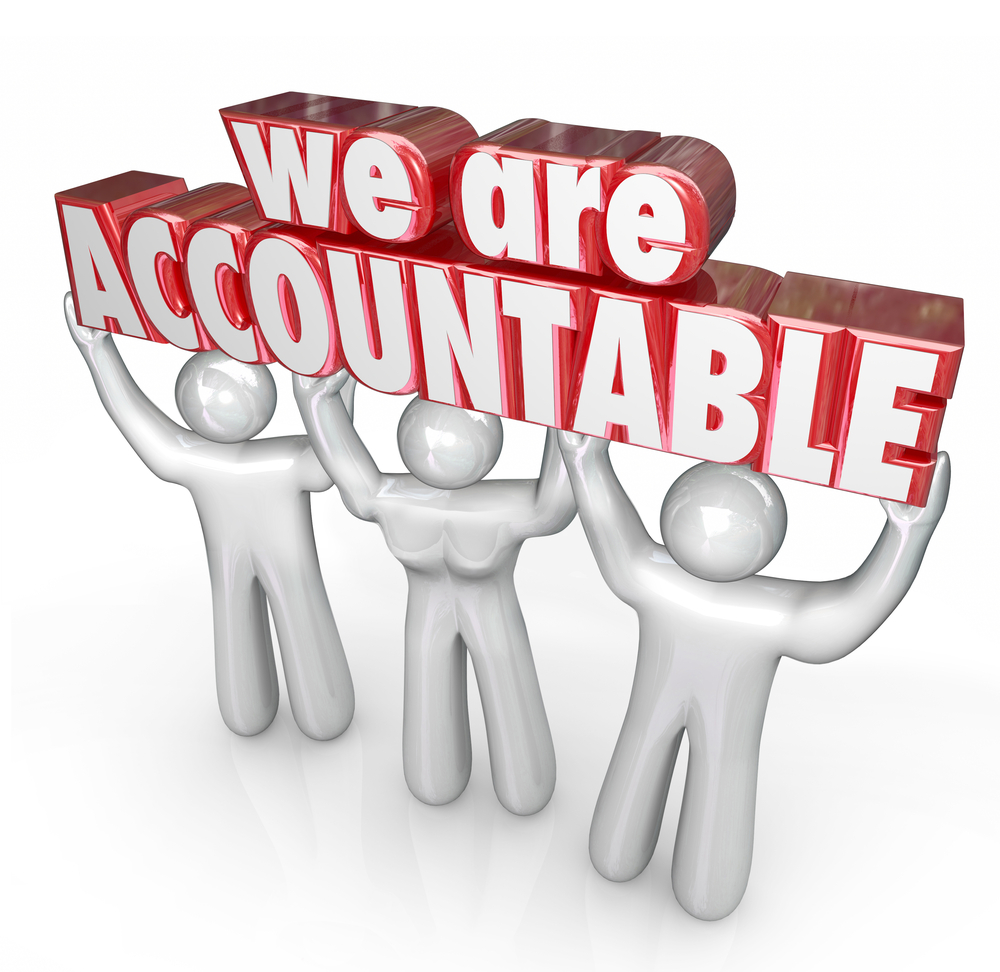 17
Shift to New B.E.S.T. Standards
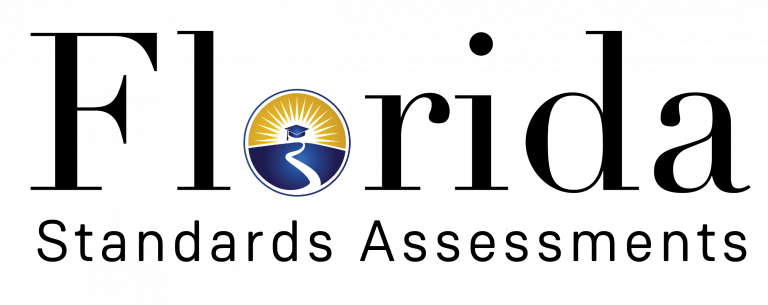 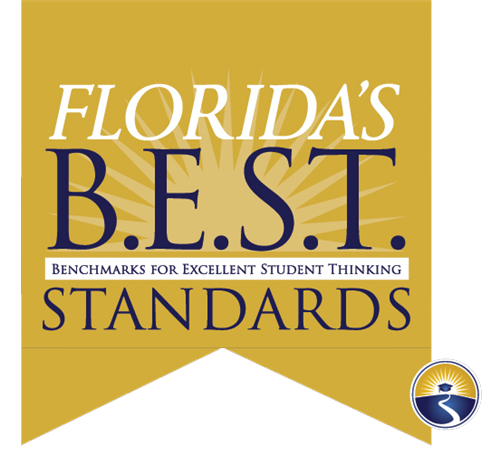 18
[Speaker Notes: All curriculum, instruction and assessments are based on student-centered expectations. 

FSA  Transition to BEST!

https://www.flgov.com/2021/09/14/governor-desantis-announces-end-of-the-high-stakes-fsa-testing-to-become-the-first-state-in-the-nation-to-fully-transition-to-progress-monitoring/]
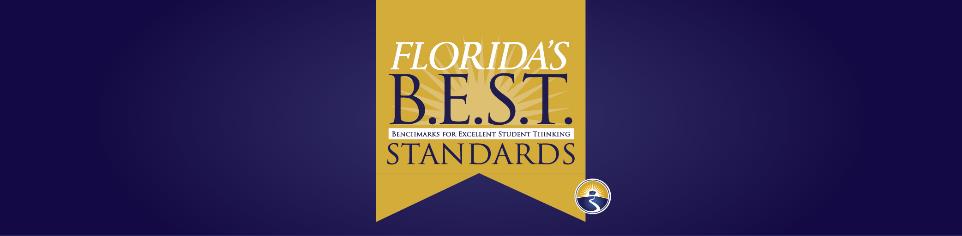 Florida Benchmark For Excellent Student Thinking Standards (B.E.S.T). You may read more information by visiting, http://www.fldoe.org/standardsreview/
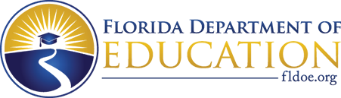 [Speaker Notes: All curriculum, instruction and assessments are based on student-centered expectations.]
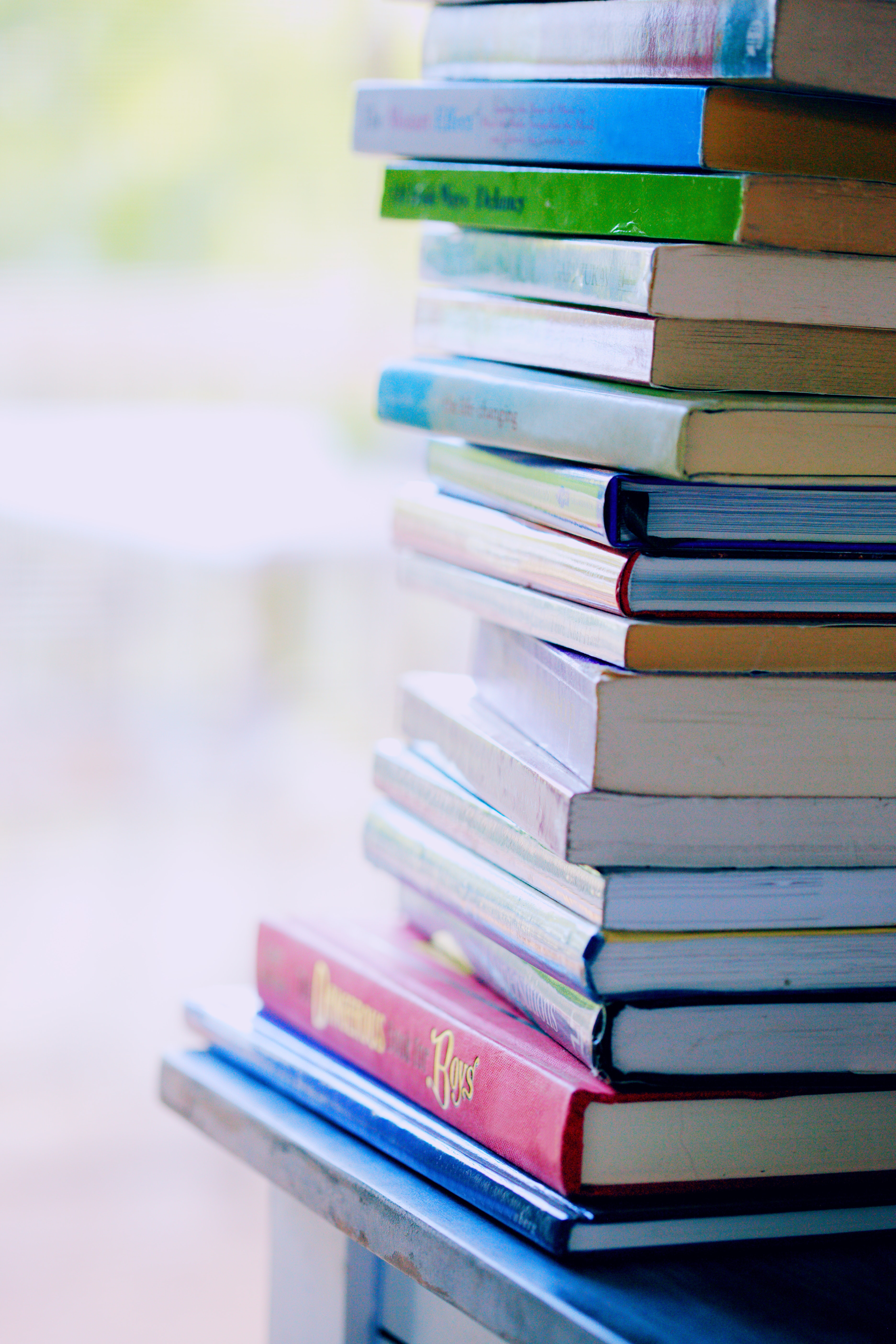 New Assessment: FAST
More information can be found about the FSA Transition to FAST:
https://feaweb.org/fsa-transition-to-fast/
Source: https://www.flgov.com/2021/09/14/governor-desantis-announces-end-of-the-high-stakes-fsa-testing-to-become-the-first-state-in-the-nation-to-fully-transition-to-progress-monitoring/
20
To learn more about state assessments visit the Florida Department of Education’s website, fldoe.org/accountability/assessments.
21
[Speaker Notes: This slide is only required, if it truly applies.]
School’s Curriculum
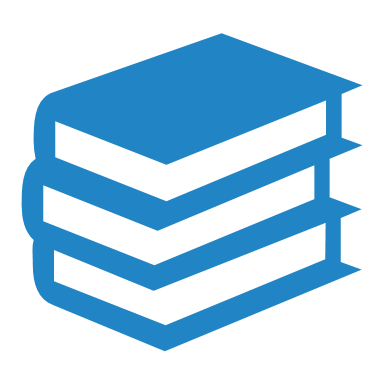 Florida Benchmark For Excellent Student Thinking Standards (B.E.S.T). form the framework of everything taught at school. 

Core Curriculum
Reading
Mathematics
Writing
Science
Social Studies
New Assessment: FAST
[Speaker Notes: This slide is optional if this will be discussed with classroom teacher 
School’s Curriculum
Describe and explain the curriculum (Specific names of texts)]
We appreciate your time!
Please feel free to ask any questions and provide feedback on our Title I Program.
23
Please take the time to participate in our survey.
Your feedback is greatly appreciated!
24
[Speaker Notes: Please duplicate Microsoft Forms provided or create school survey. To generate a QR code hover over your school’s survey and and right click.  Create QR code for this page will be an option.

https://forms.office.com/Pages/ShareFormPage.aspx?id=BZM8c9c5GkaGb_3ye_PH_x-1YNVO6C1FkgA88U6PR2tUNEQzTU0wNkZXVUxVTlpEMU81NkJFMlJNTi4u&sharetoken=FXXhmgwFjSnl0sNz61ki]
Ponce de Leon PTA
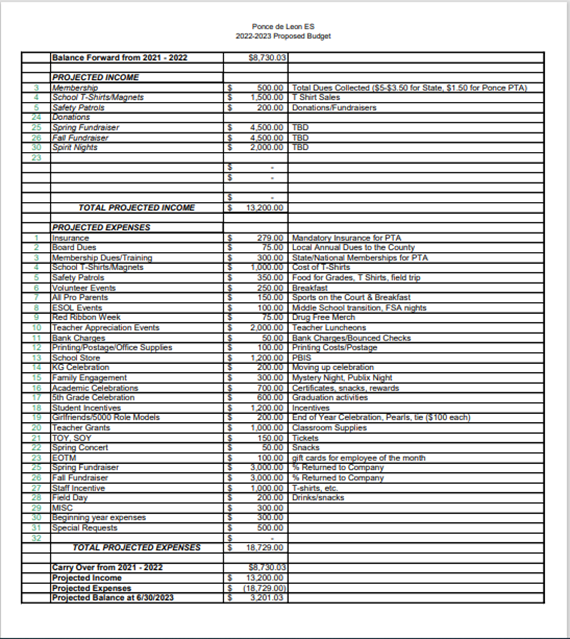 Insurance & Board Dues
School T-Shirts
Safety Patrols
Volunteer Events
Parent Academic Events & All Pro Dads
Teacher Appreciation
Banking Fees
Printing
Ponce Panther Paw School Store
Academic Celebrations
Student Incentives
Student Clubs
Field Day
Classroom Requests
25